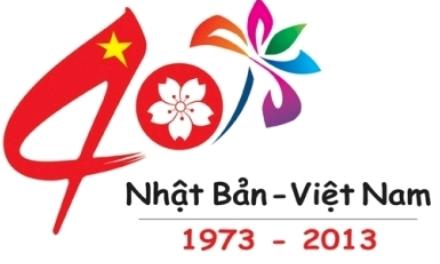 Dự án hợp tác đầu tiên giữa Đài truyền hình quốc gia Việt Nam VTV và Đài truyền hình TBS Nhật Bản nhân kỷ niệm 40 năm Quan hệ Việt Nam – Nhật Bản 1973-2013.
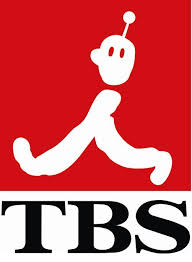 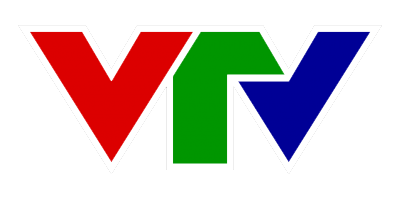 Câu chuyện của 100 năm trước rất sống động và chân thật về tình bạn tri kỷ giữa hai con người từ 2 quốc gia: chí sĩ yêu nước Phan Bội Châu và bác sỹ Asaba Sakitaro.
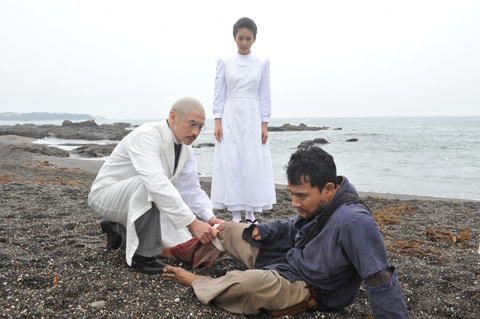 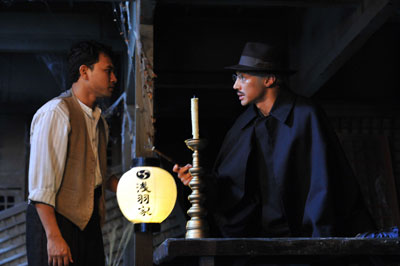 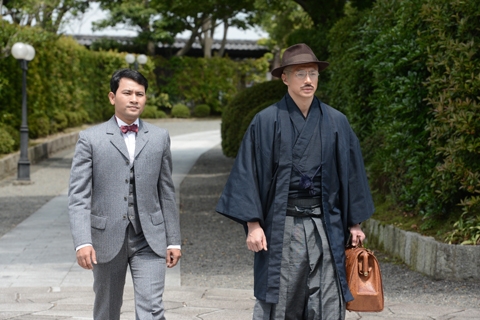 Phim tái dựng thời gian hoạt động của Phan Bội Châu ở Nhật Bản. Tại đây ông được sự giúp đỡ chân thành của bác sỹ Asaba Sakitaro. Một tình bạn cao cả, sâu sắc và rất chân thành, vượt lên trên cả giới hạn ngôn ngữ và khác biệt văn hóa.
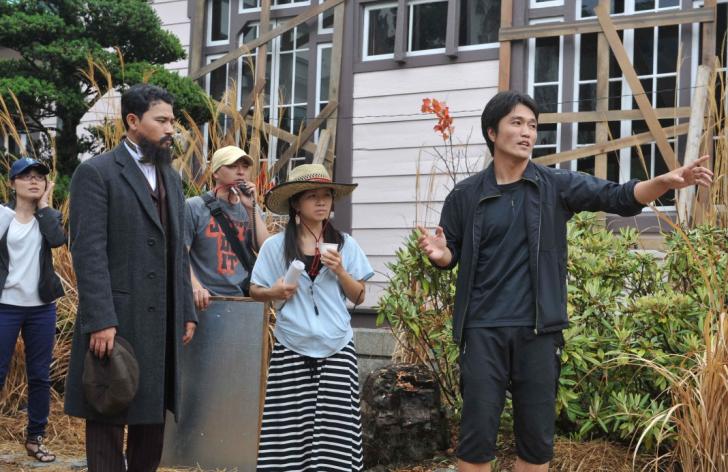 Bộ phim “Người Cộng Sự -The Partner” được dàn dựng và sản xuất bởi ê-kíp bao gồm các thành viên ưu tú của VTV và TBS.
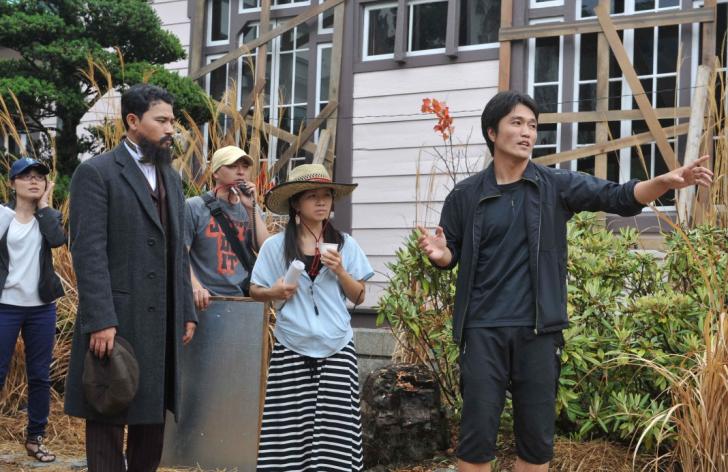 Phim sẽ được phát sóng lần đầu tiên 
trên kênh VTV1 lúc 20:00 ngày 29.9.2013
cùng clip quảng cáo của Tập đoàn Dai-ichi Life.
Bộ phim quy tụ dàn diễn viên xuất sắc của Việt Nam và Nhật Bản
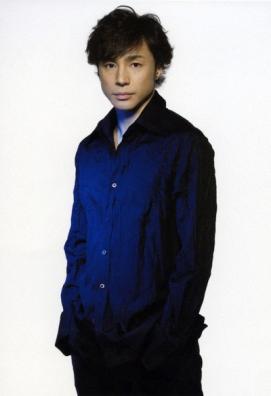 Nam diễn viên hàng đầu của làng giải trí Nhật Bản Noriyuki Higashiyama đảm nhận hai vai diễn:
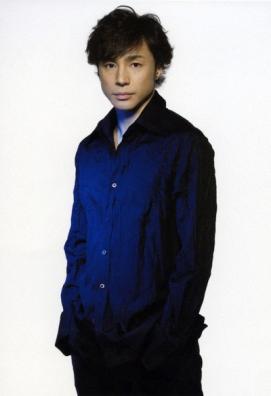 Doanh nhân Tetsuya Suzuki
đang làm việc ở Việt Nam và là người đã tìm ra câu chuyện về tình bạn của Phan Bội Châu và bác sĩ Asaba Sakitaro
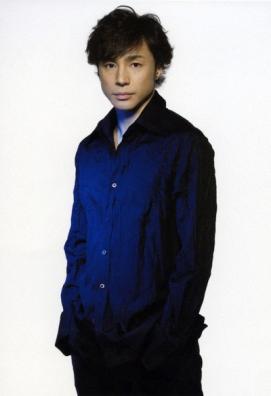 Bác sỹ Asaba Sakitaro
bạn thân của Phan Bội Châu, người đã giúp đỡ ông hết lòng trong thời gian ông hoạt động ở Nhật
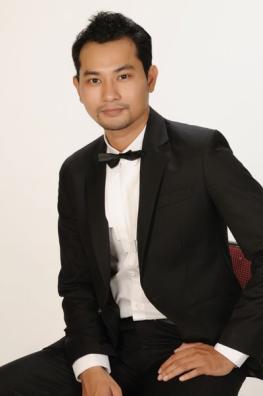 Nam diễn viên Việt Nam nổi tiếng Huỳnh Đông đảm nhiệm hai vai chính:
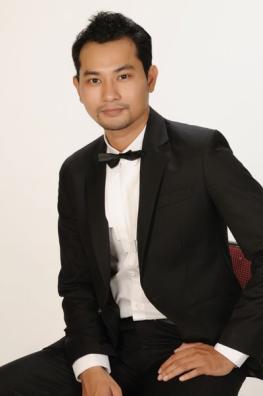 Nguyễn Thành Nam – Giám đốc Công ty May Á Châu, người đã ra điều kiện hợp tác kỳ lạ đối với Tetsuya: “Phải tìm được kho báu liên quan đến Phan Bội Châu”
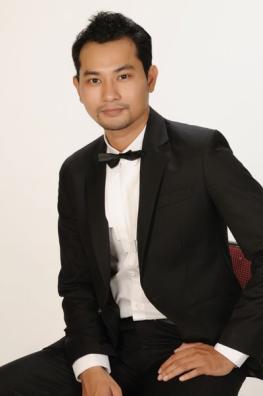 Phan Bội Châu – chí sĩ yêu nước, người phát động phong trào Đông Du sang Nhật Bản để tìm đường cứu nước đầu thế kỷ 20
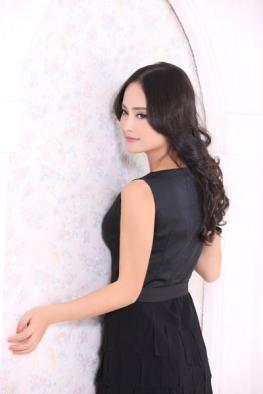 Diễn viên Lan Phương vai Lê Hồng Liên – vợ sắp cưới của Tetsuya. Liên là một cô gái mạnh mẽ và tâm lý.
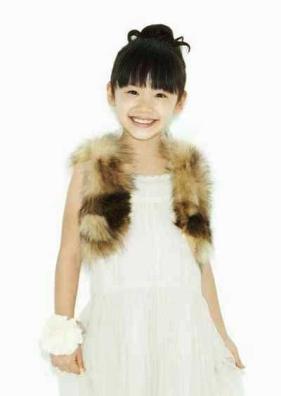 Diễn viên nhí tài năng Mana Ashida đảm nhiệm vai bé Sakura Suzuki – con gái riêng của Tetsuya
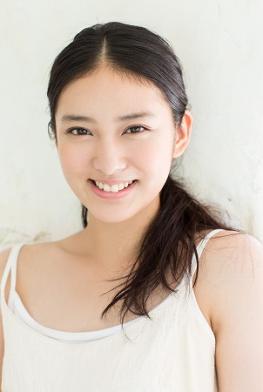 Nữ diễn viên xinh đẹp Emi Takei trong vai diễn Oiwa Akane – nữ y tá phụ giúp cho bác sỹ Sakitaro.
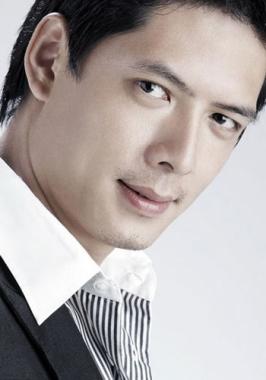 Vai diễn Cường Để - hoàng thân triều Nguyễn được Phan Bội Châu thuyết phục sang Nhật để cổ vũ phong trào Đông Du do Bình Minh đảm nhiệm
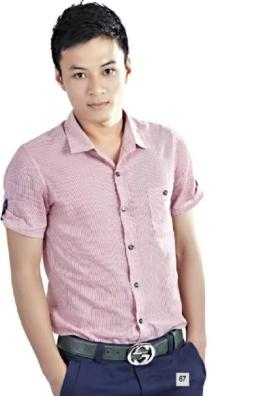 Diễn viên Hồng Đăng trong vai Trần Đông Phong – một chí sĩ trẻ yêu nước được Phan Bội Châu đưa sang Nhật học tập
Hợp tác sản xuất: VTV – TBS

Phụ trách dự án:   Hồ Kiên 		            	               Shintaro Hayashi 

Chỉ đạo sản xuất:  NSƯT Đỗ Thanh Hải       	                Tsuyoshi  Katayama
                                Masato Endo Tổng đạo diễn:      Jun Muto 

Đạo diễn:   NSƯT Phạm Thanh Phong 
	       Ayato Matsuda 
Kịch bản:   Junichiro Taniguchi

Âm nhạc:   Koji Endo 

Cố vấn nghệ thuật – văn học: 
NSND Đặng Nhật Minh

Phục trang:  NSƯT Nguyễn Thị Thu Hà 

Phụ trách mỹ thuật: Masashi Shibata 

Thiết kế mỹ thuật:    Morihiro Miyazaki 

Cố vấn lịch sử:         GS Chương Thâu 

Quay phim chính:     Nguyễn Mai Hiền 

Giám đốc hình ảnh:  Tetsuro Mori 

Họa sỹ:                      Đặng Trọng Tuân
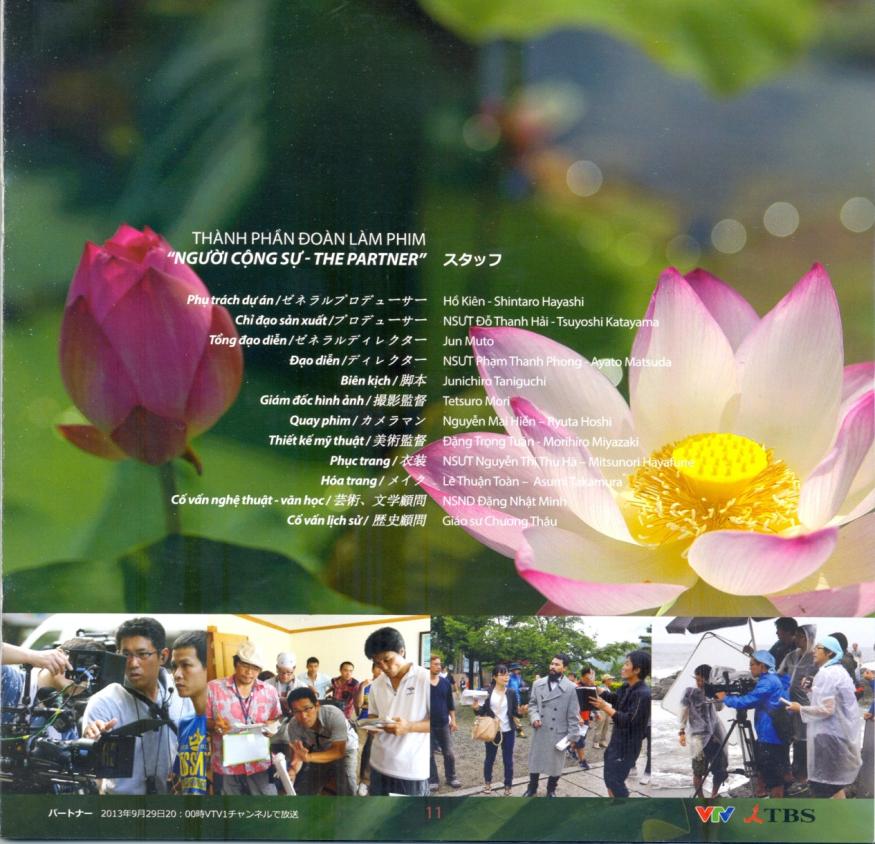 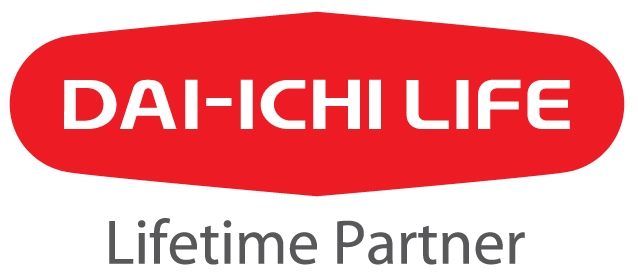 Tập đoàn Dai-ichi Life hân hạnh là nhà tài trợ chính cho bộ phim “Người Cộng Sự - The Partner”
Bộ phim sẽ được phát sóng lần đầu tiên trên kênh VTV1 lúc 20:00 ngày 29.9.2013 cùng clip quảng cáo của Tập đoàn Dai-ichi Life
Trân trọng kính mời quý khách hàng; toàn thể nhân viên và các anh chị tư vấn tài chính đón xem.